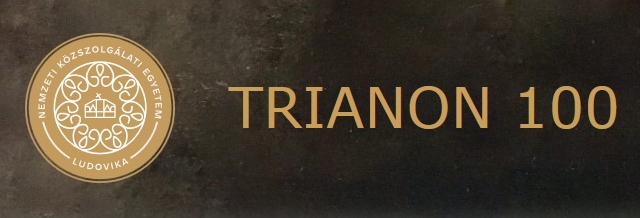 TRIANON 100.ÉVFORDULÓJA
KÉszítette Gazdik LIlla 7.a osztályos tanuló
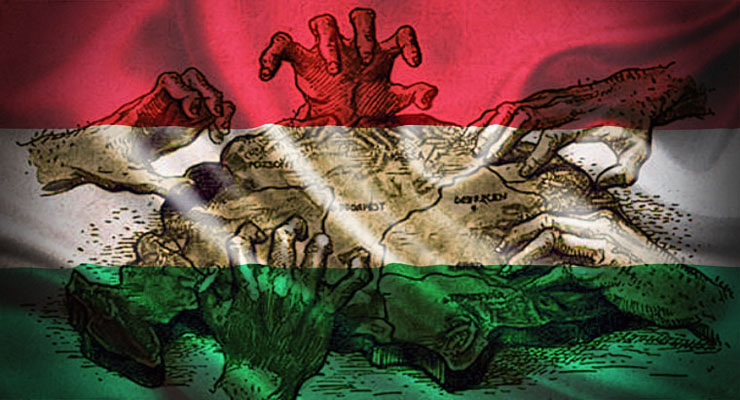 1920.jún.4.
100 éve, hogy Magyarország elvesztette területének kétharmadát...Egyetlen tollvonással!
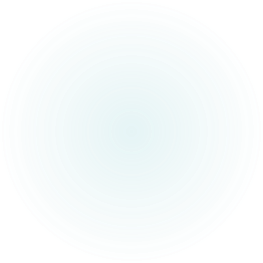 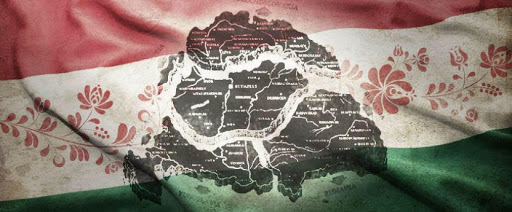 Több millió magyar embert szakítottak el a családjától, a határokon túlra, azonban a hitet és a hazaszeretet nem lehetett kioltani senkiből!
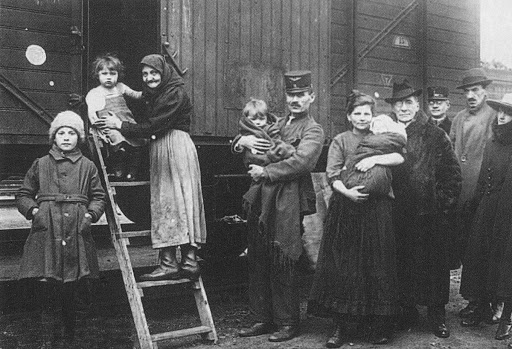 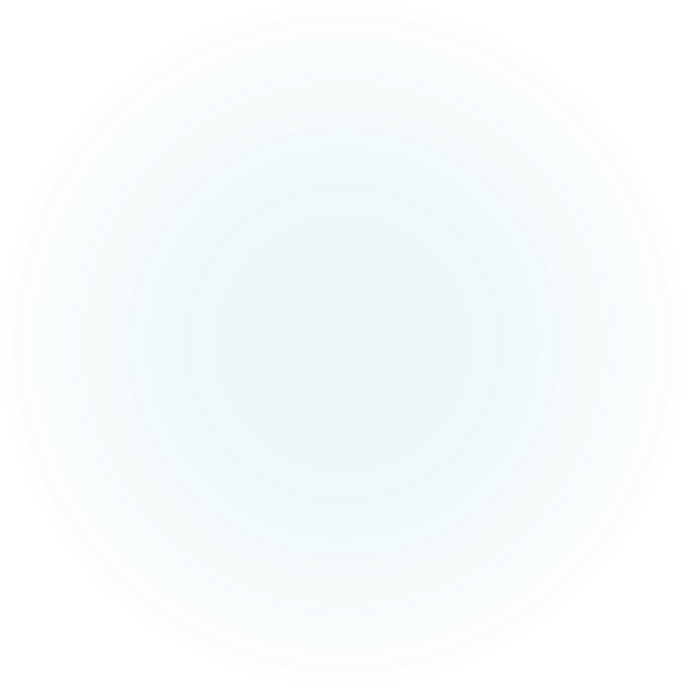 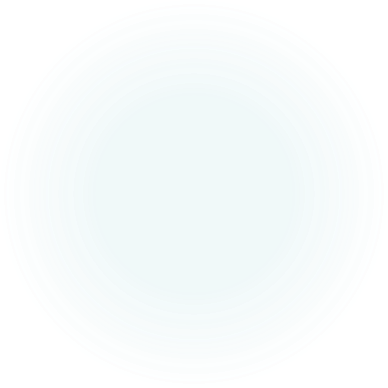 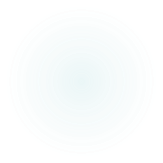 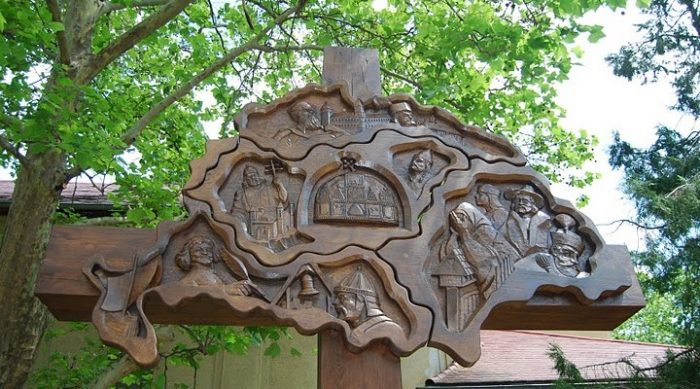 Akik nem hagyták kialudni a lángot.
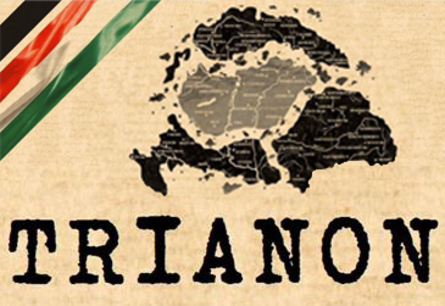 Szőke István Attila - Esküszünk! 
Esküszünk a nemzet Magyar Istenére:Piros-fehér-zölddel írjuk fel az égre,Minden nemes magyar, kinek lelke tiszta,Õsi országunkat együtt vesszük vissza!
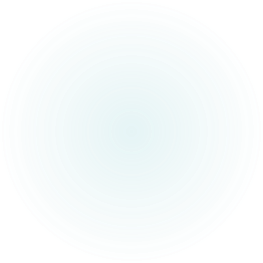 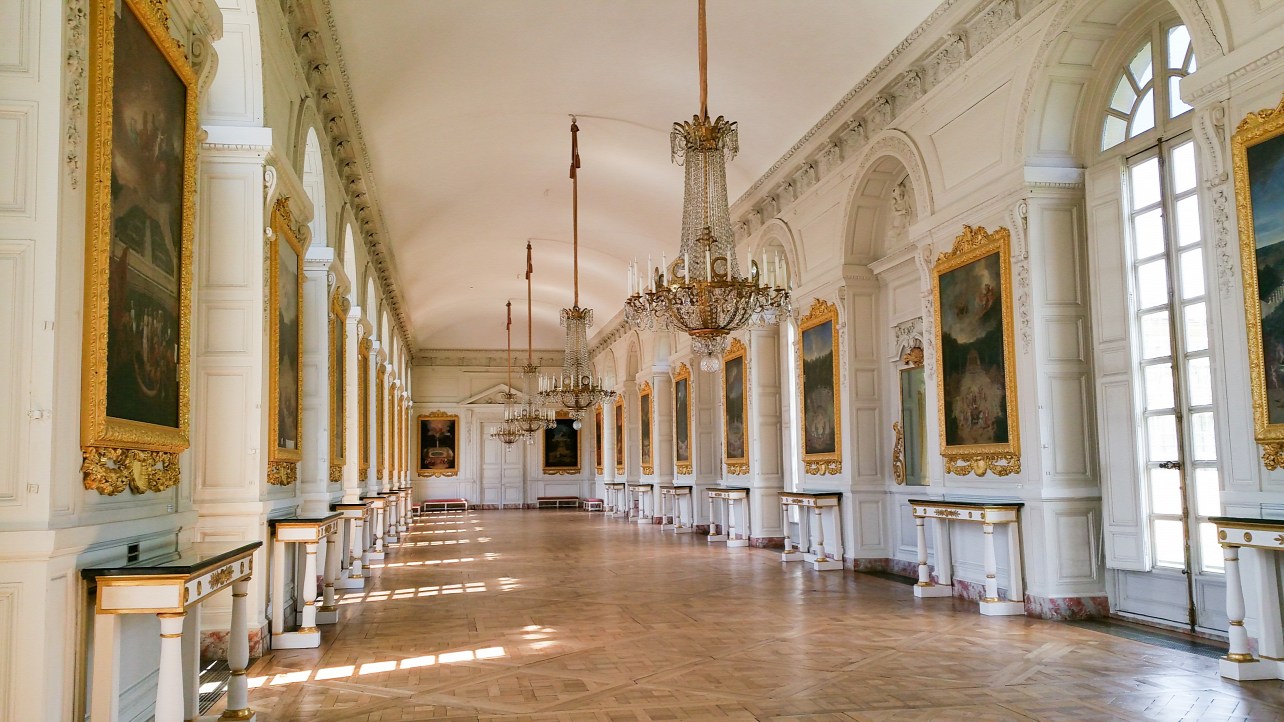 Magyarországnak szinte semmiféle beleszólása nem volt a 100 éve, 1920. június 4-én aláírt békediktátumba...
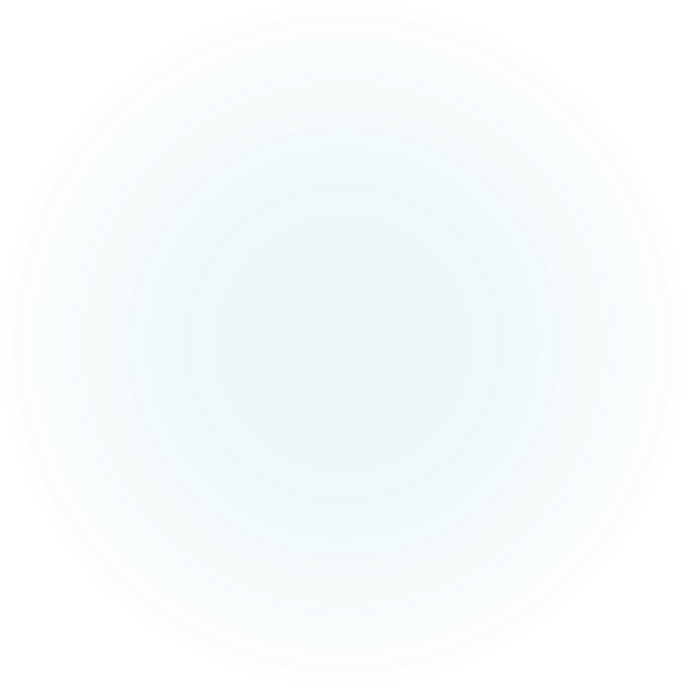 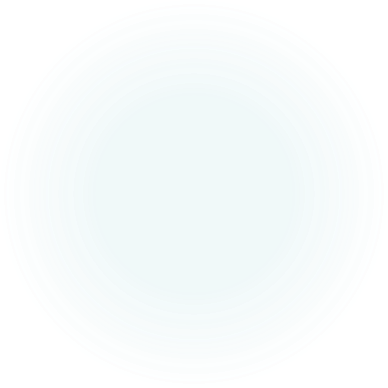 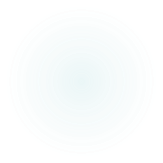 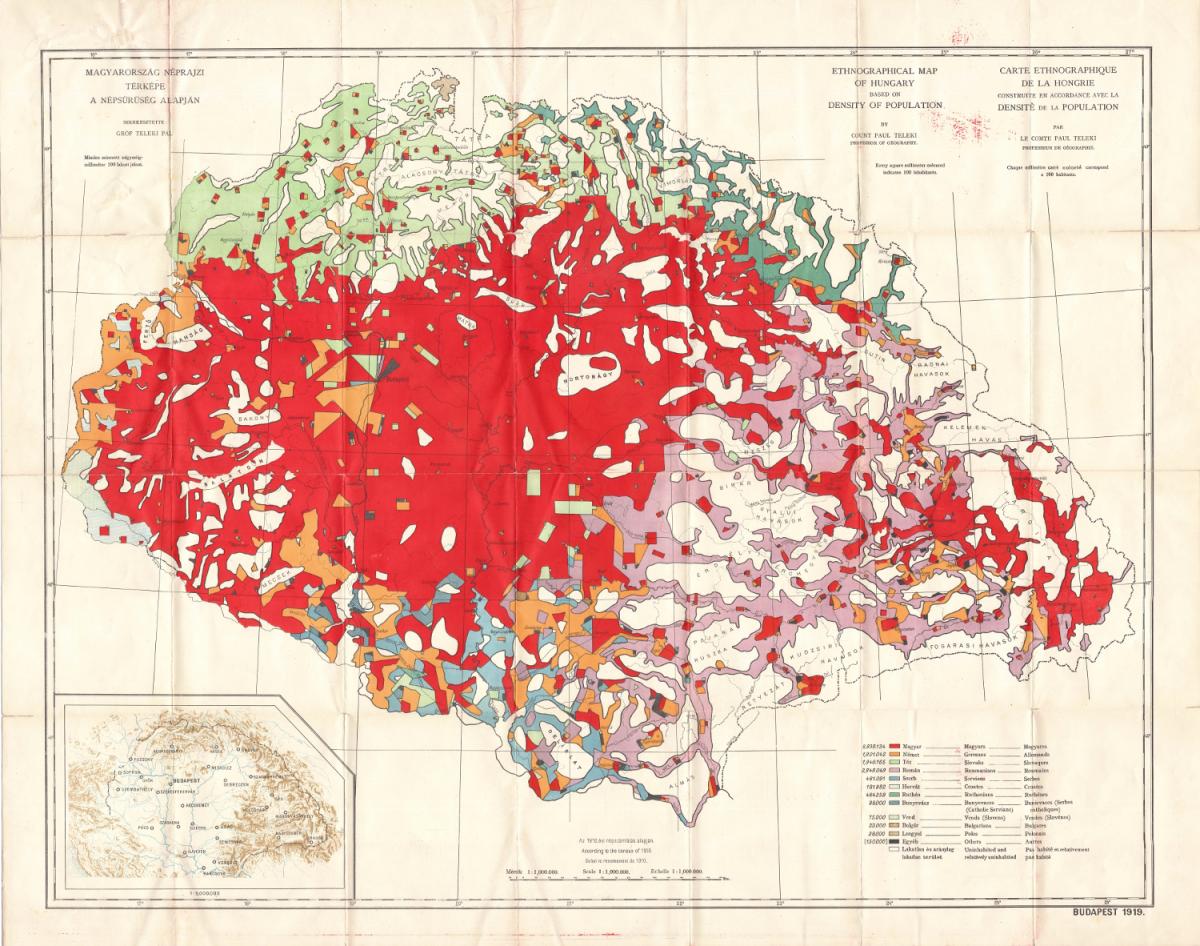 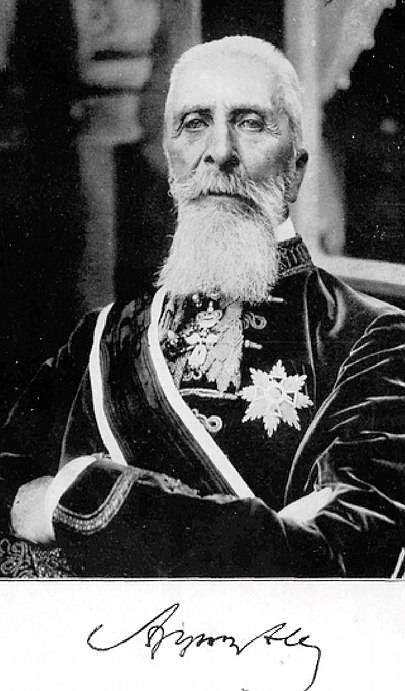 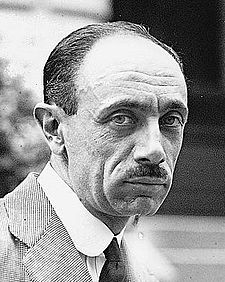 Apponyi Albert és Teleki Pál; ők is küzdöttek Magyarországért!
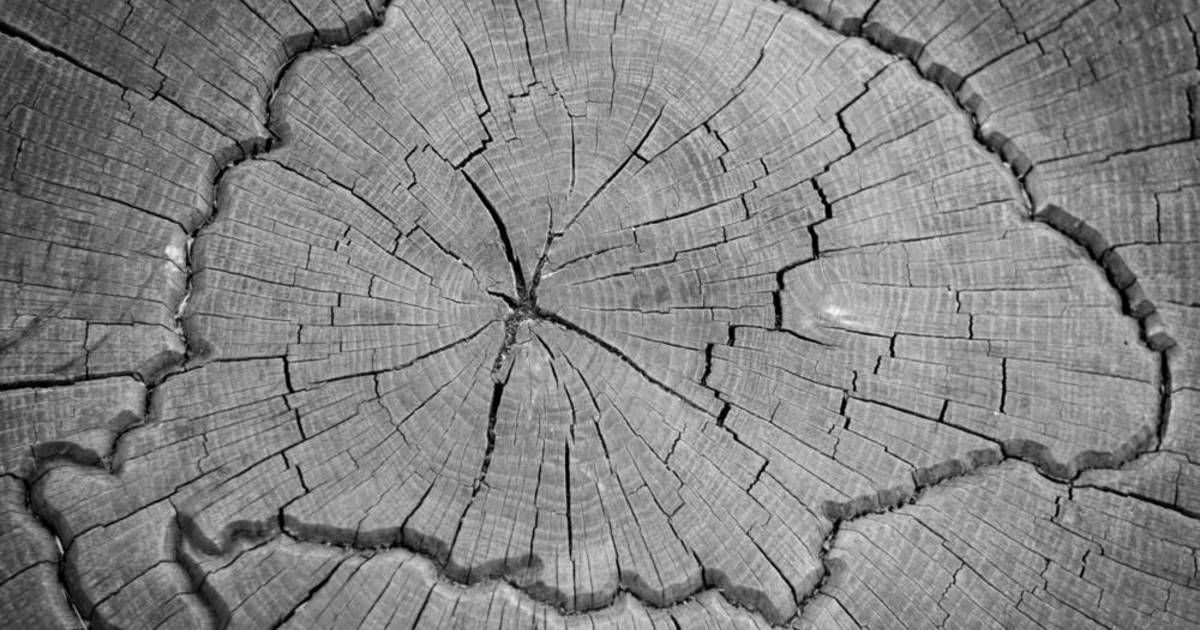 A Felvidék déli részét 1938 novemberében az első bécsi döntés Magyarországnak ítélte, Ennyit visszakaptunk, de semmi többet...
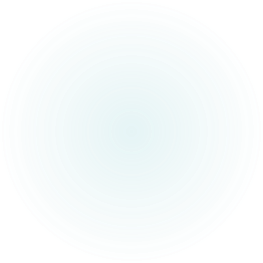 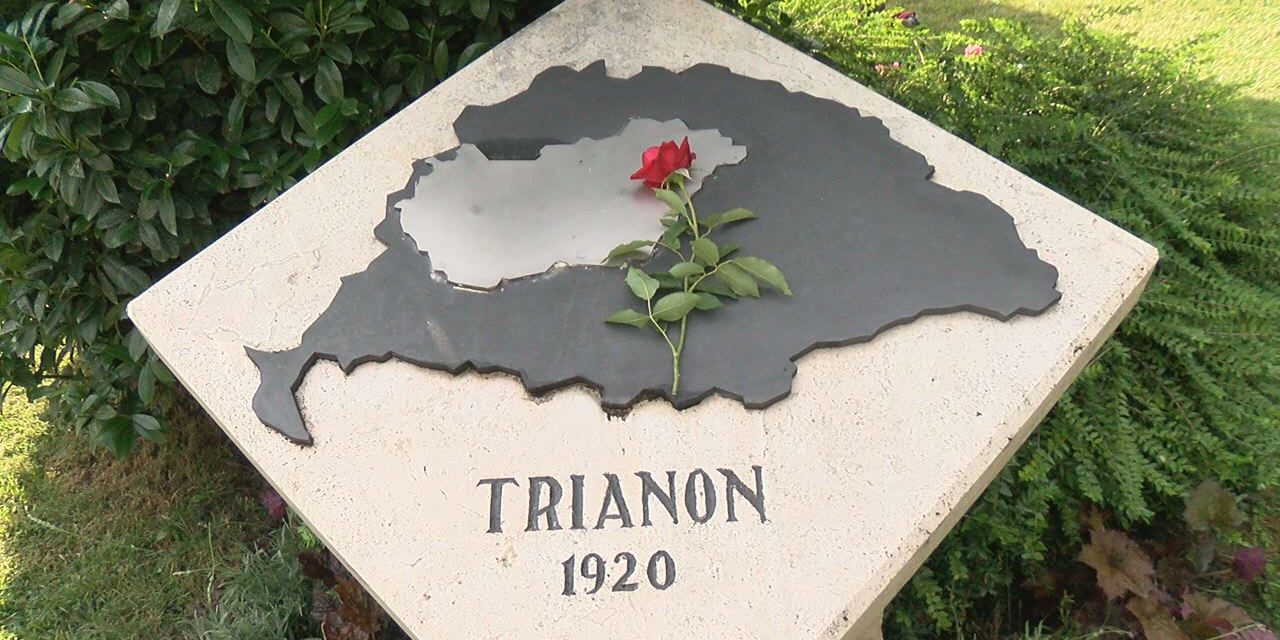 1920.június 4. 100 éve, hogy ez történt, 100 év elteltével is emlékezünk rá!
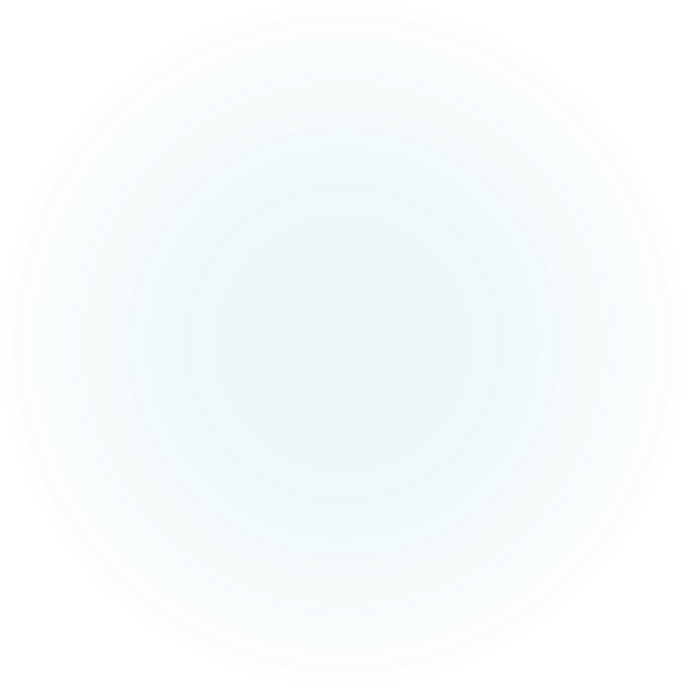 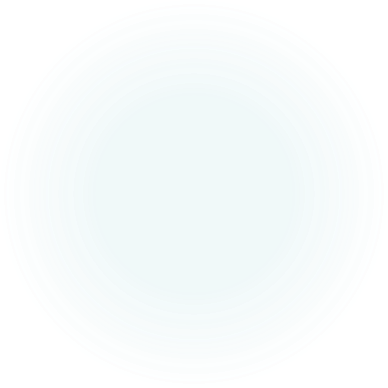 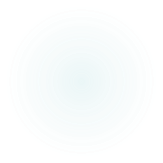 "Mely a hazáért élt, a hű kebel,Földjét termékenyítve hamvad el;És szelleme a sír körűl marad,Tettekre intvén az utódokat."
Eötvös József
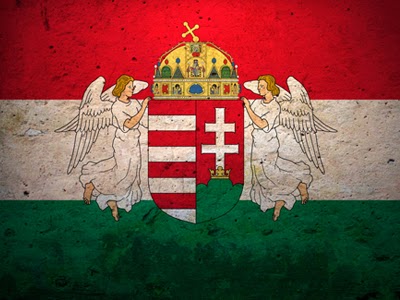 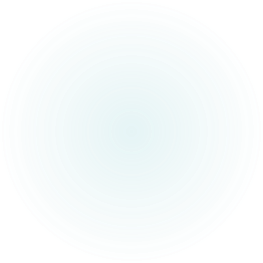 Köszönöm szépen a figyelmet! :)Lilla
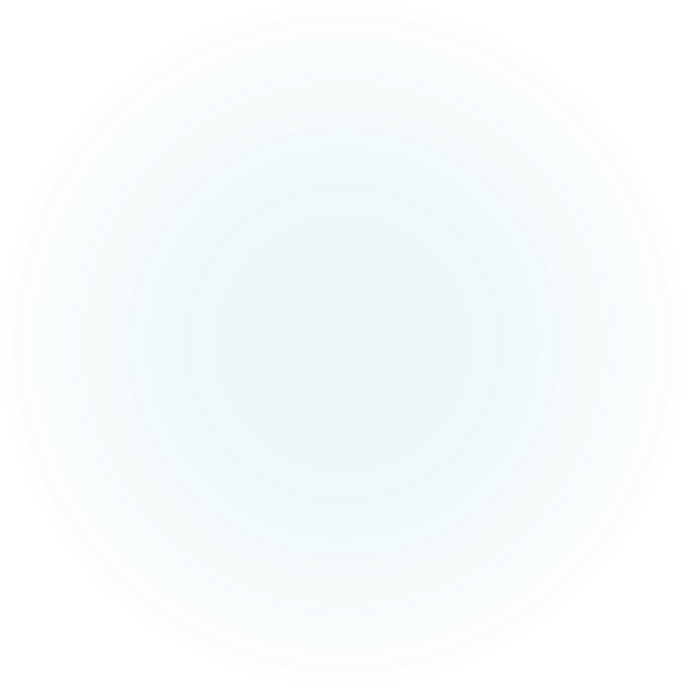 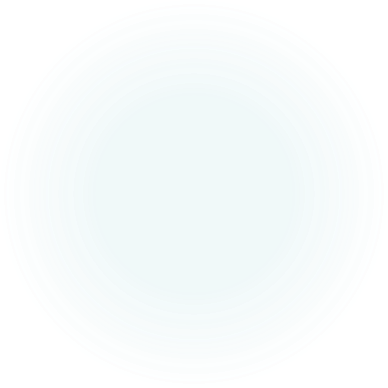 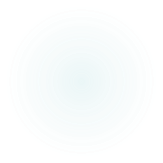